PLANTILLA SITUACIONES DE APRENDIZAJE EN INFANTIL
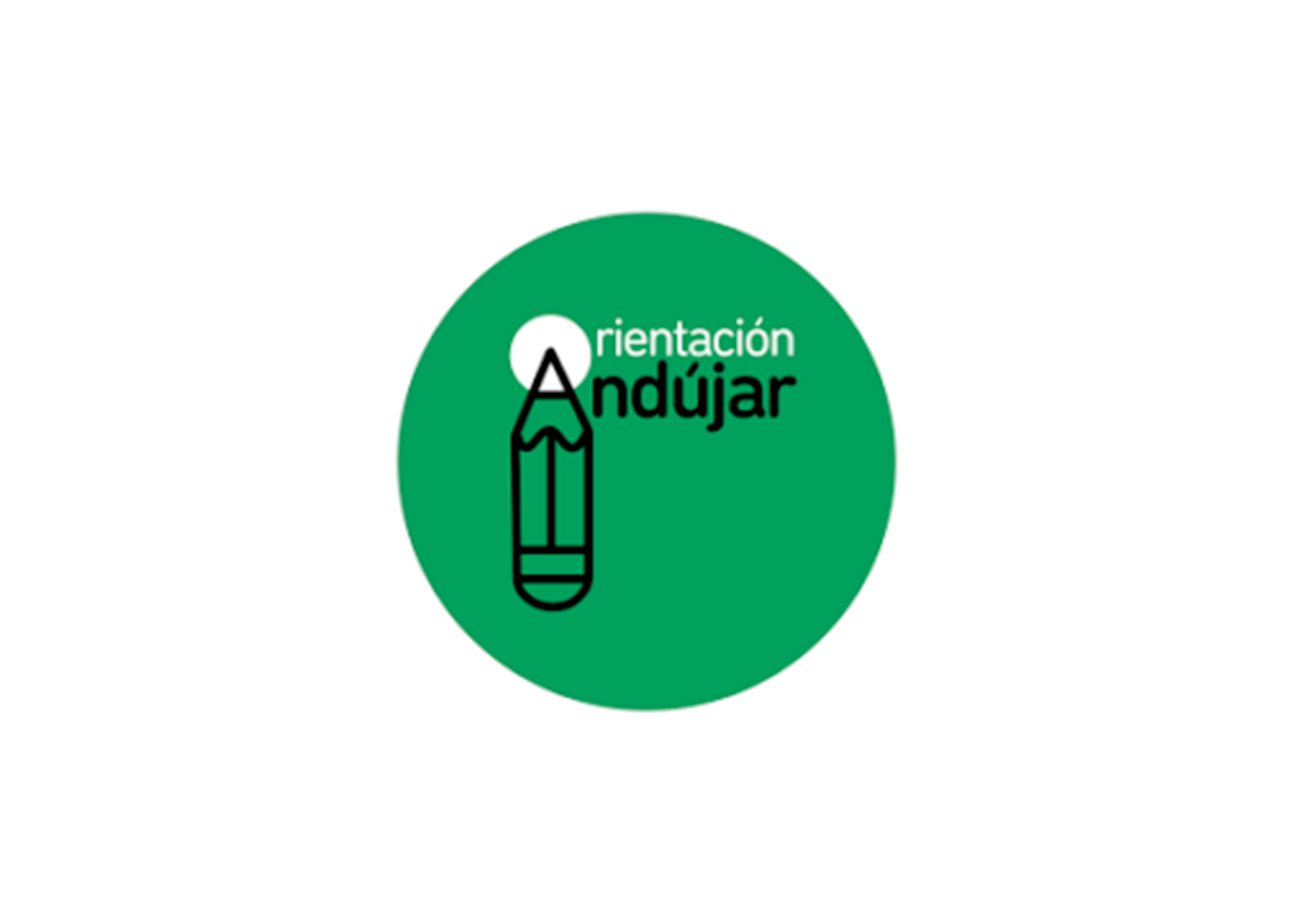 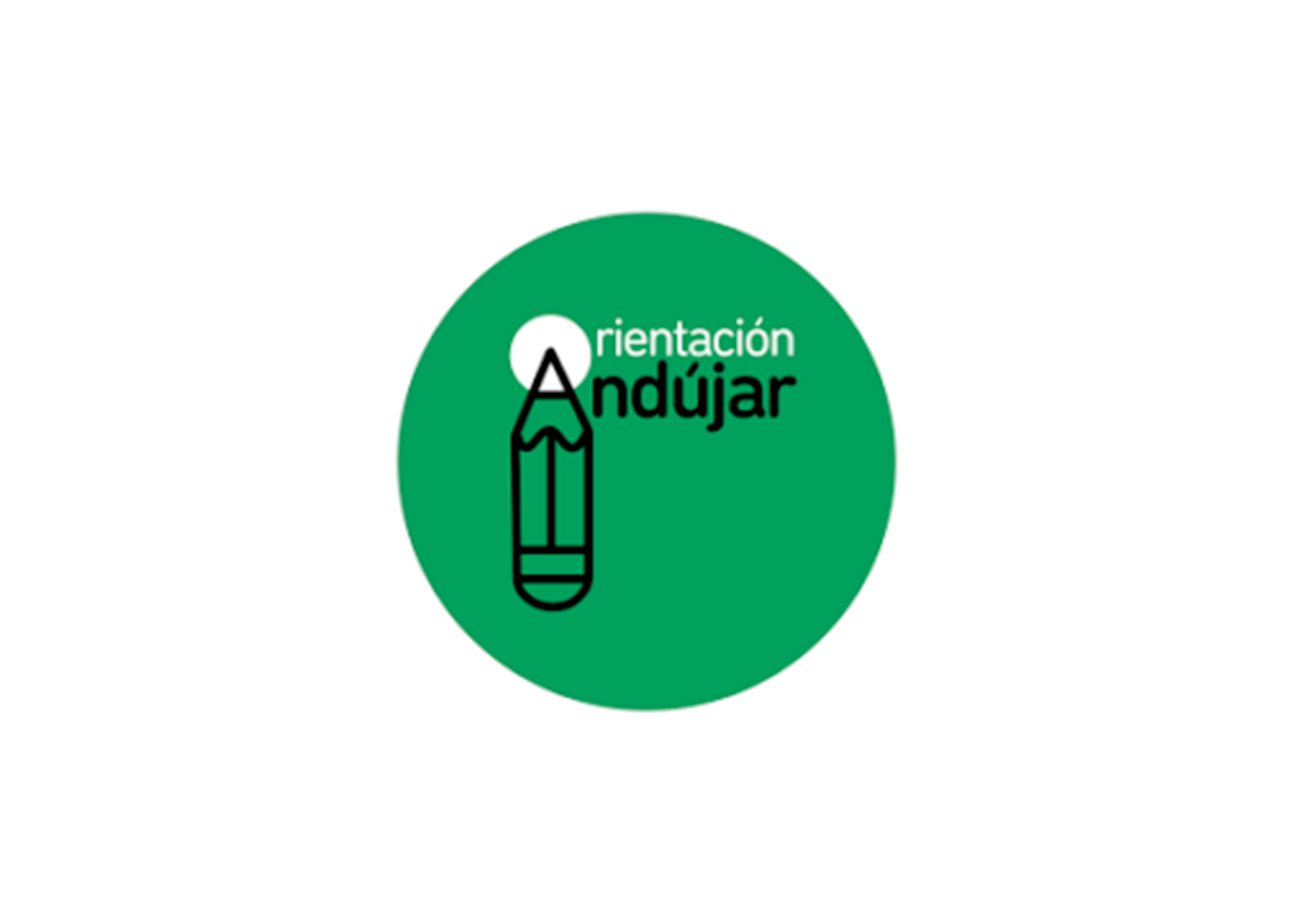 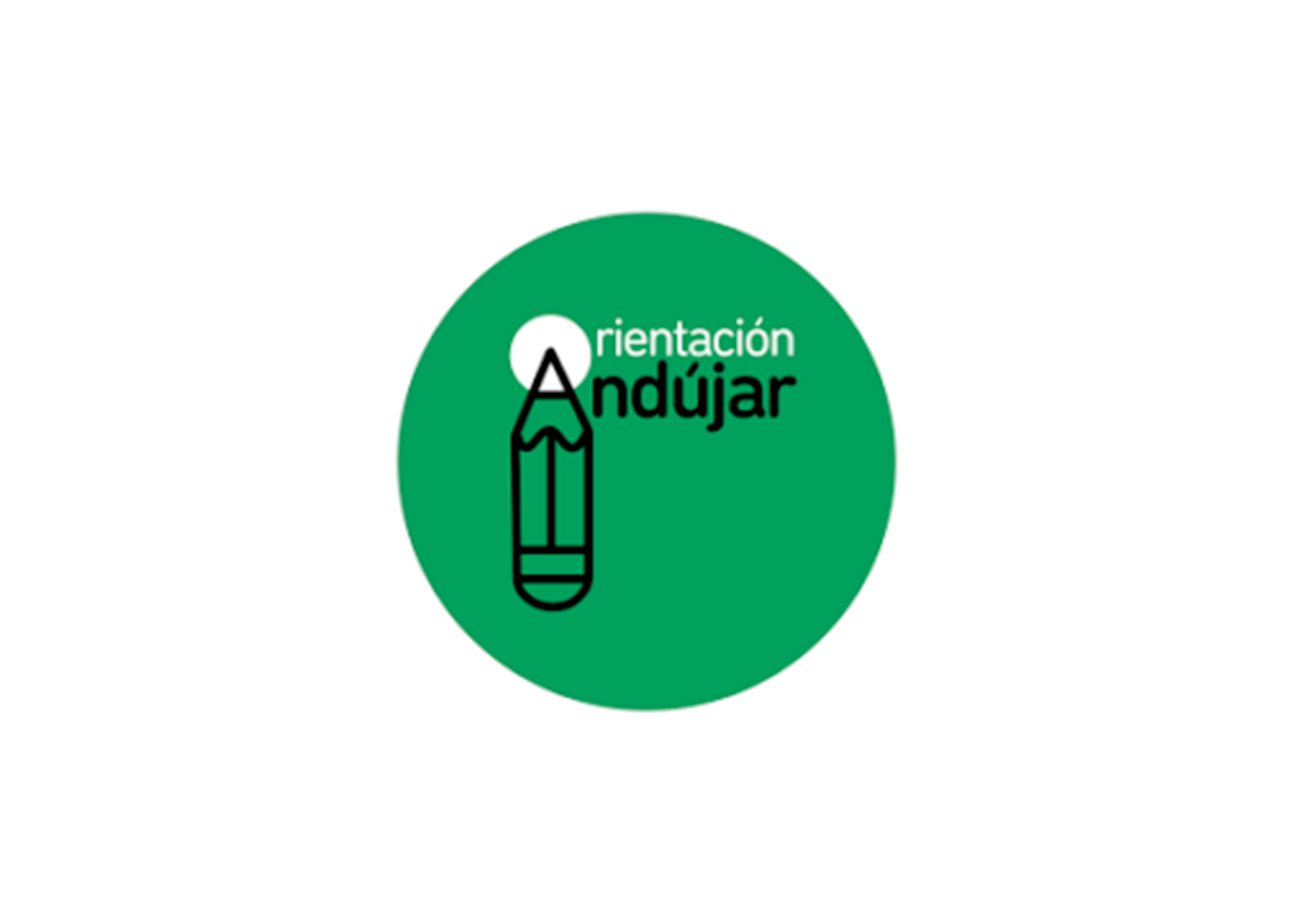 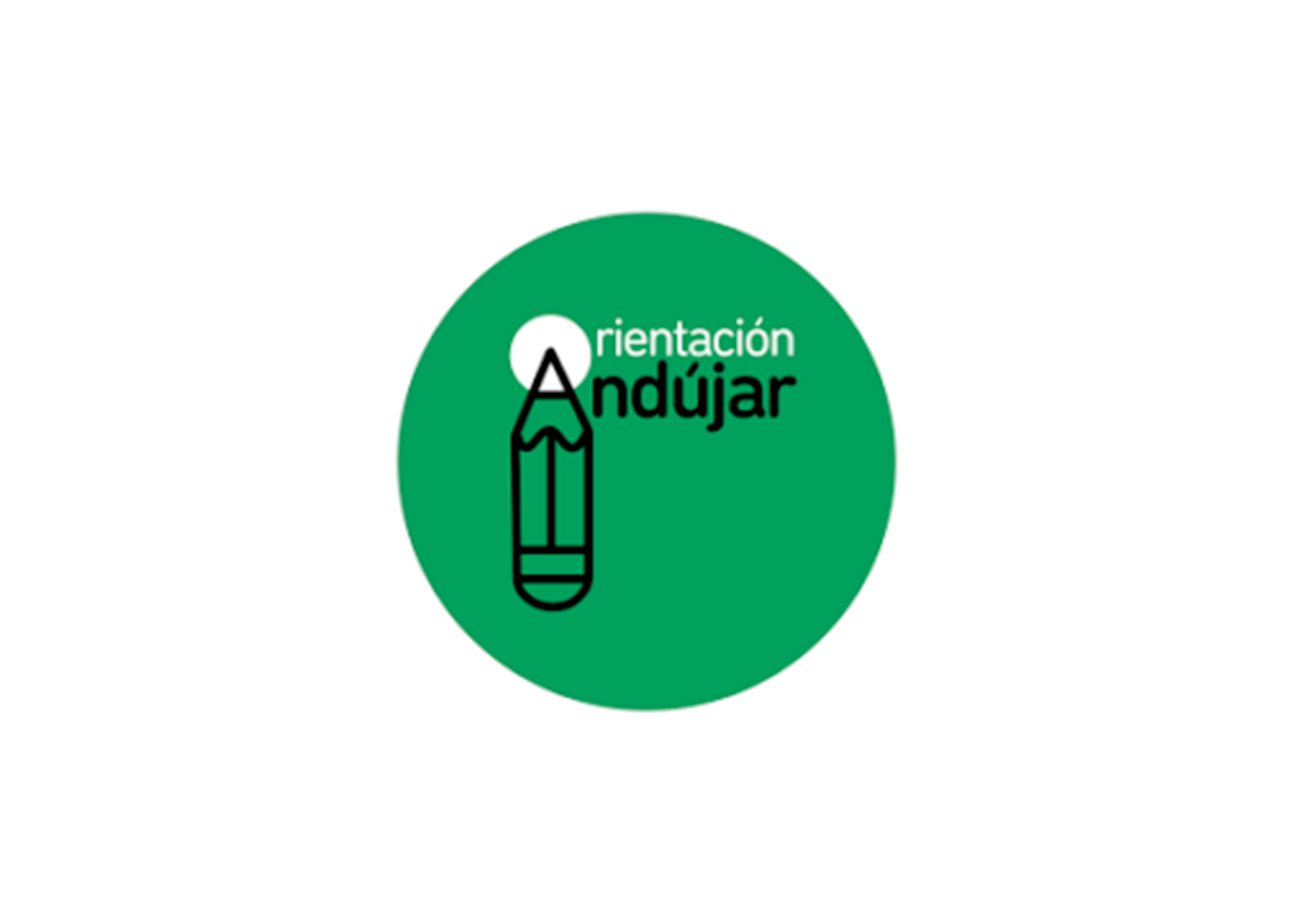